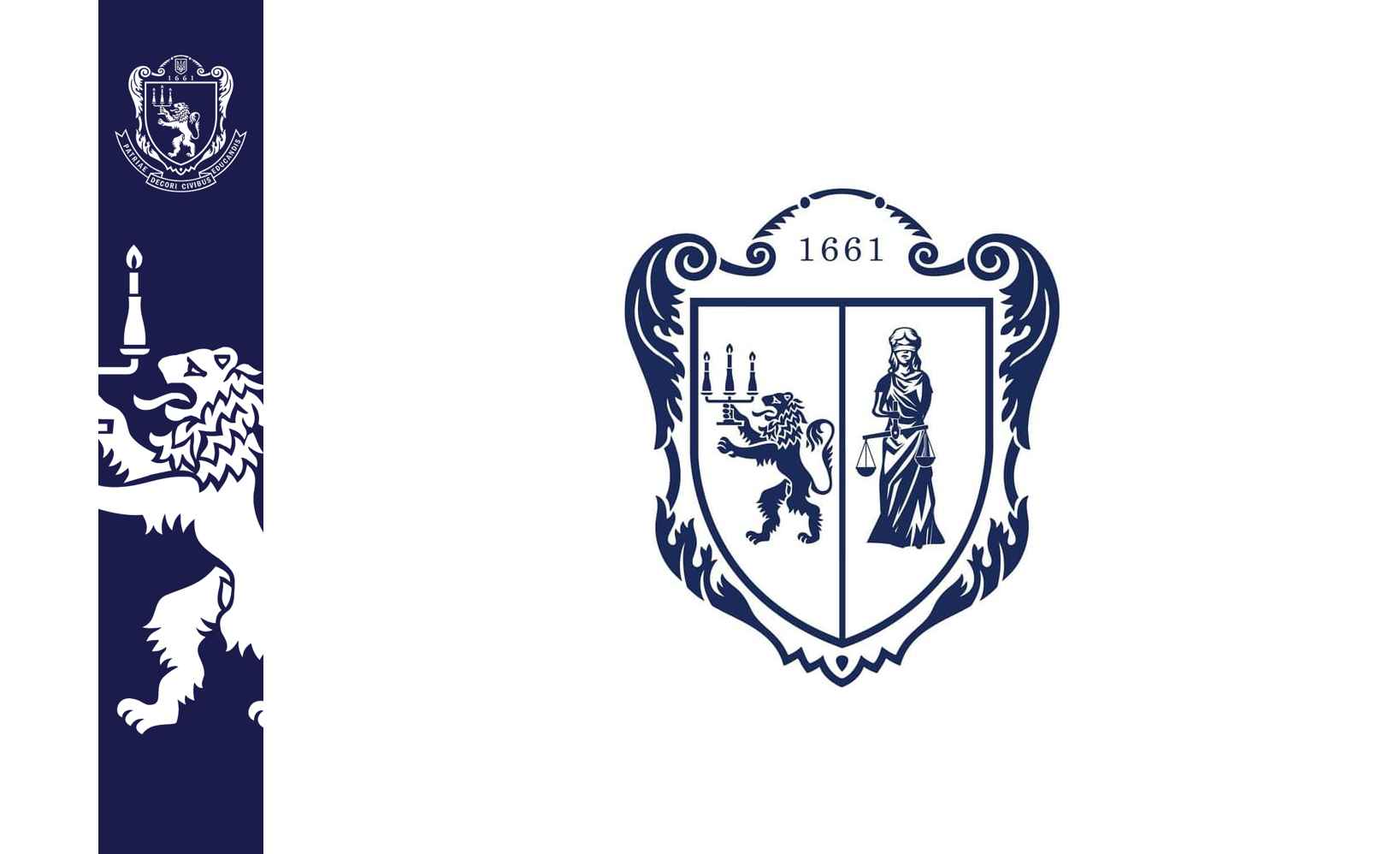 Інновації у навчальному процесі
к.ю.н. Наталія Хлібороб, юридичний факультет
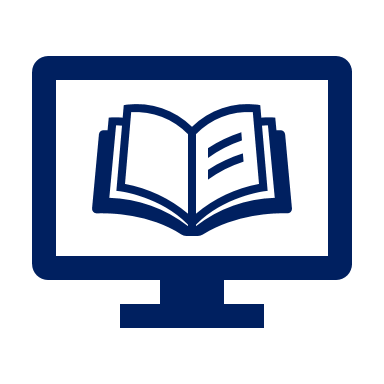 Вища освіта в умовах цифрового суспільства
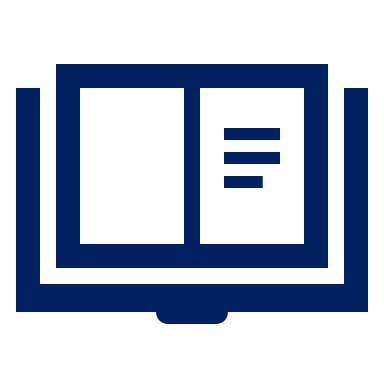 про створення цифрового середовища, яке сприяє навчанню
про ефективність комунікації
навчання  через взаємодію
 доступність та зручність освітніх платформ і матеріалів
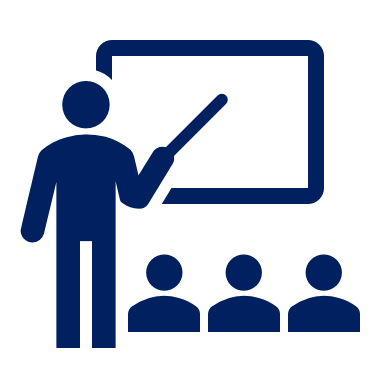 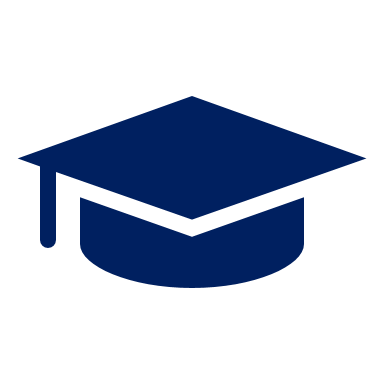 Цілі використання цифрових технологій
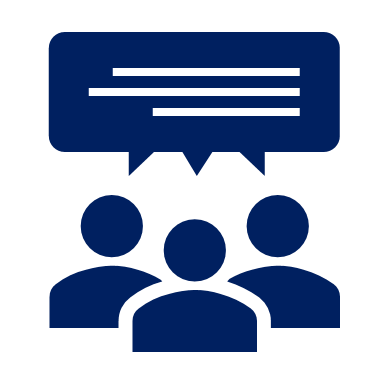 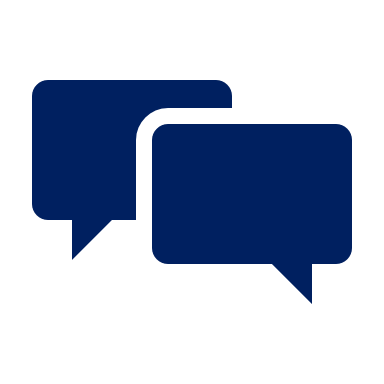 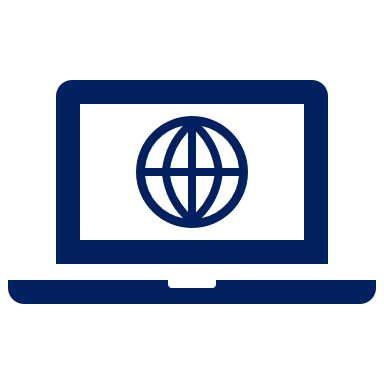 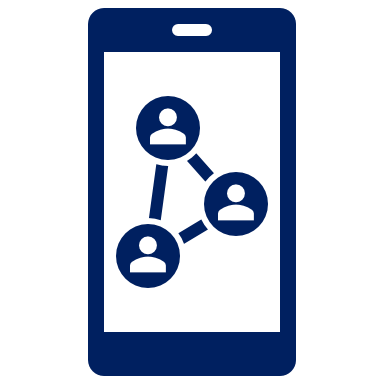 Доступність навчальних матеріалів, зручний формат
Мотивація та зацікавлення студентів
Створення цифрового  середовища, яке сприяє навчанню
Комунікація та взаємодія
Інструменти для досягнення цілей
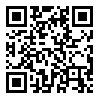 Електронний навчальний курс "Адміністративні послуги"
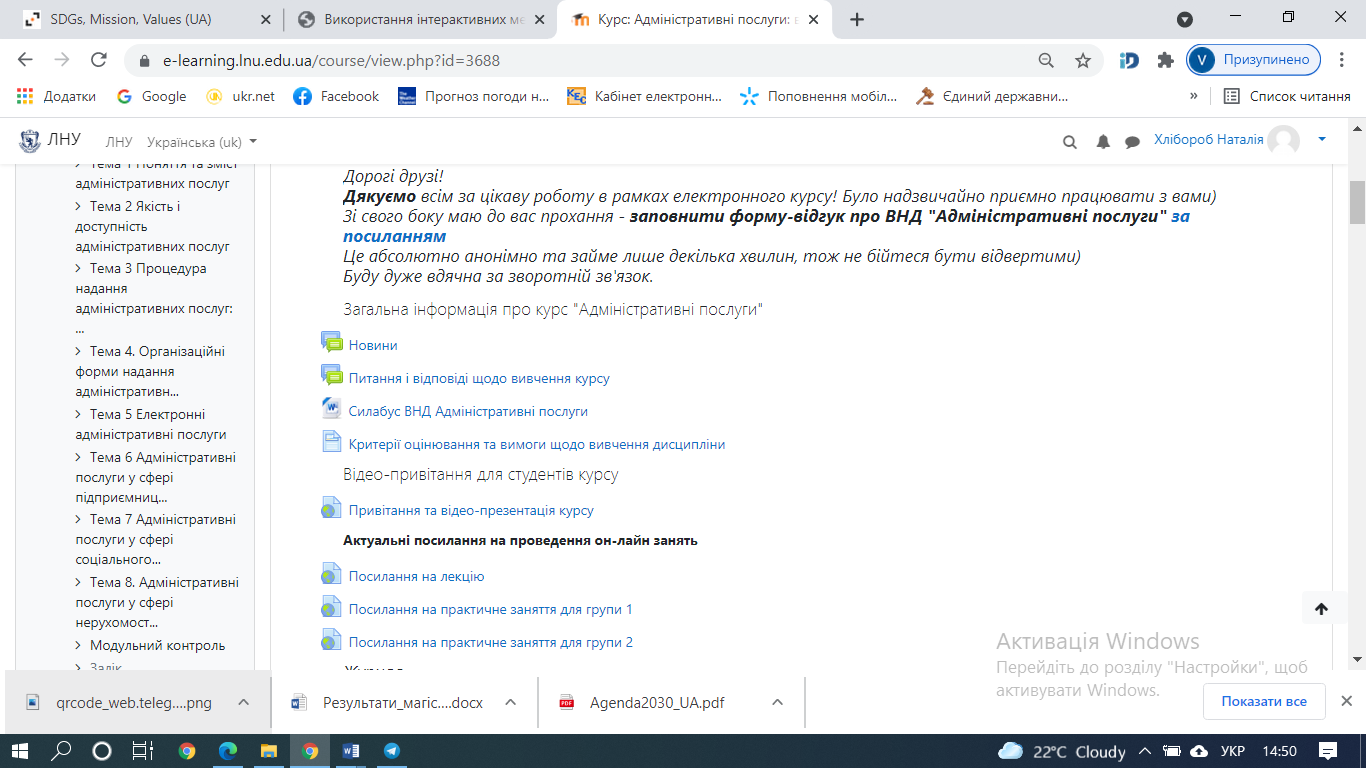 Електронний курс: структура
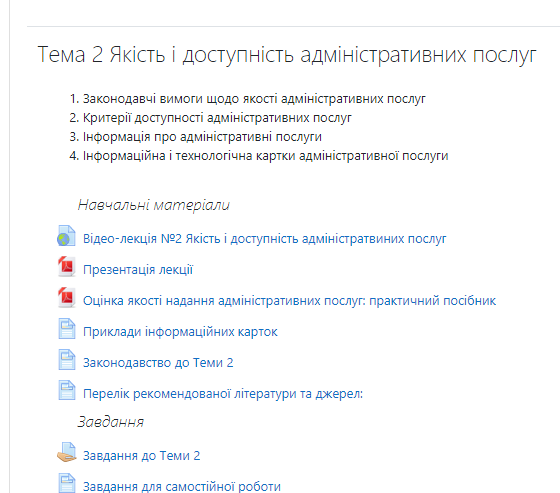 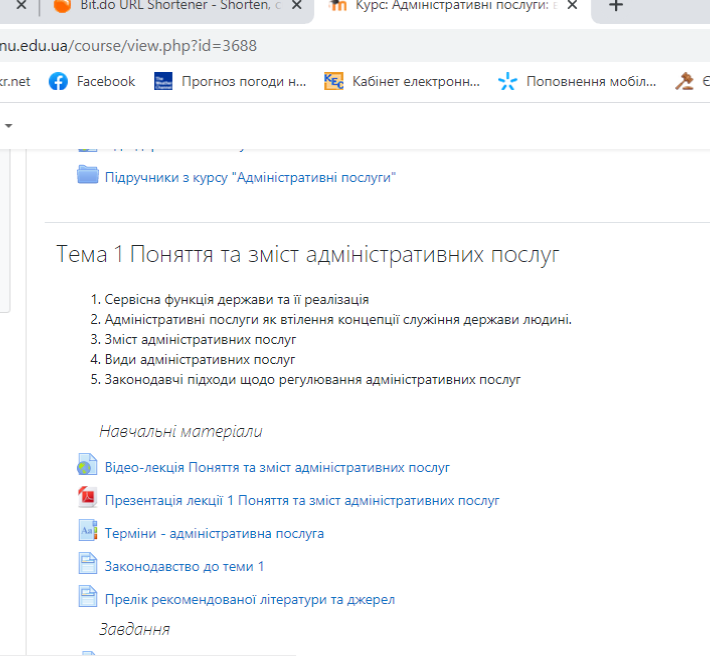 Тематичні блоки:
Відео-лекція
Презентація лекції
Рекомендована література і джерела
Посилання на корисні ресурси в інтернеті 
Практичні завдання 
Завдання для самостійної роботи 
Модульний контроль, тести
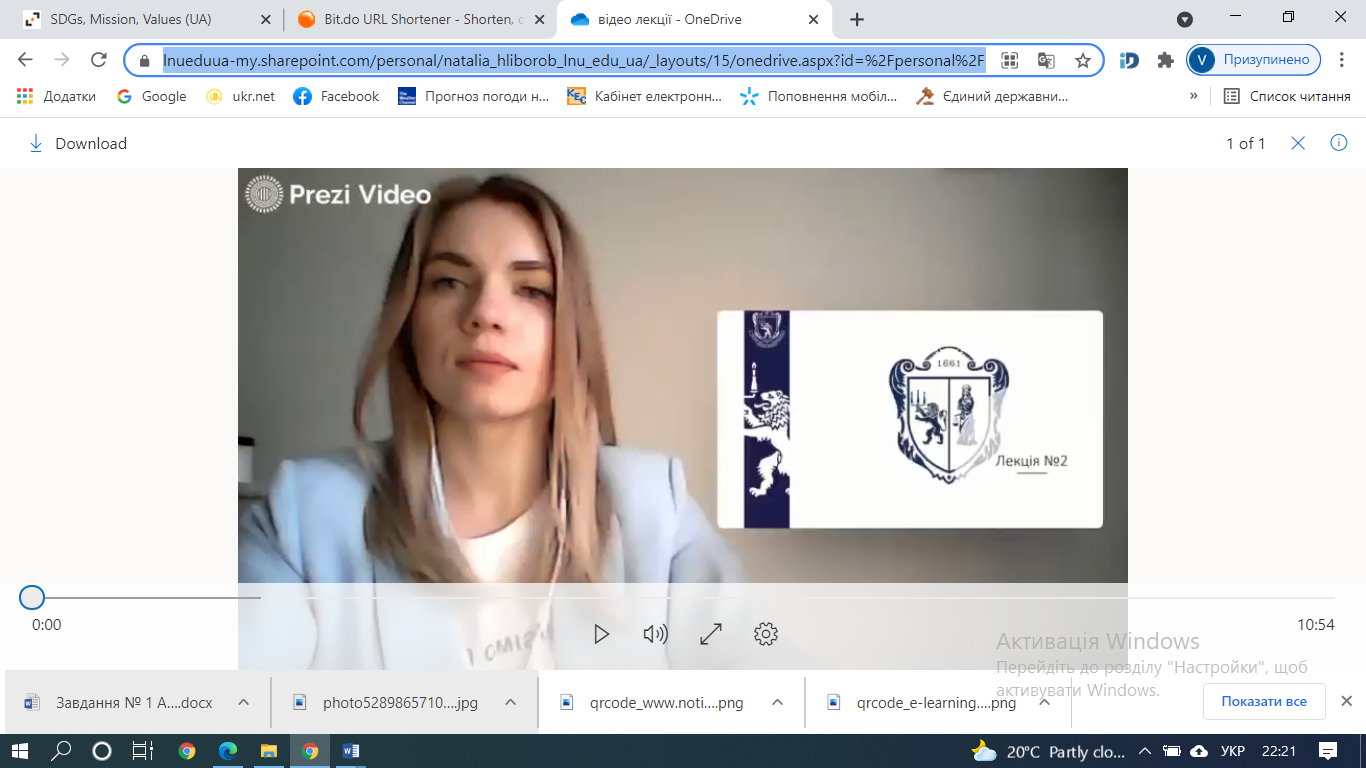 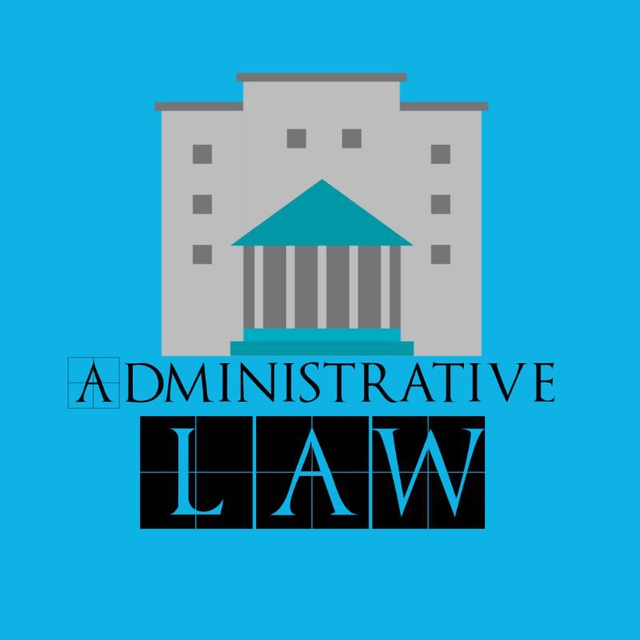 Телеграм канал  - AdminpravoLNU4
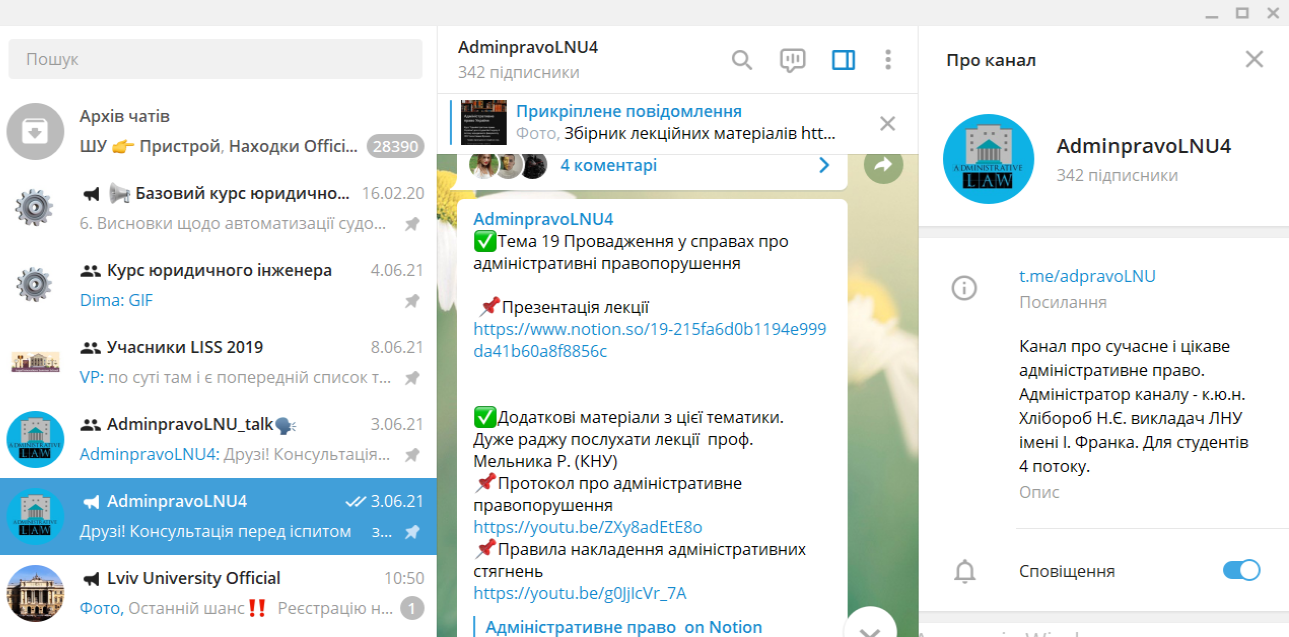 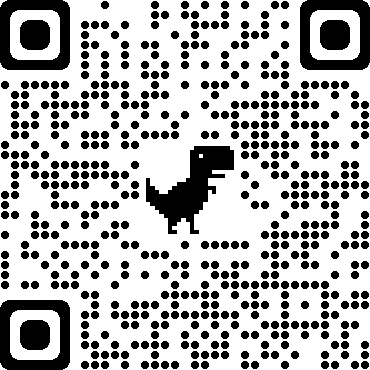 Платформа Notion
Зручний інстумент для розміщення навчальних матеріалів, доступних для завантаження (презентації лекцій, відеолекції, тощо)
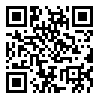 Чатбот в викладацькій діяльності
Чатбот AdminKA
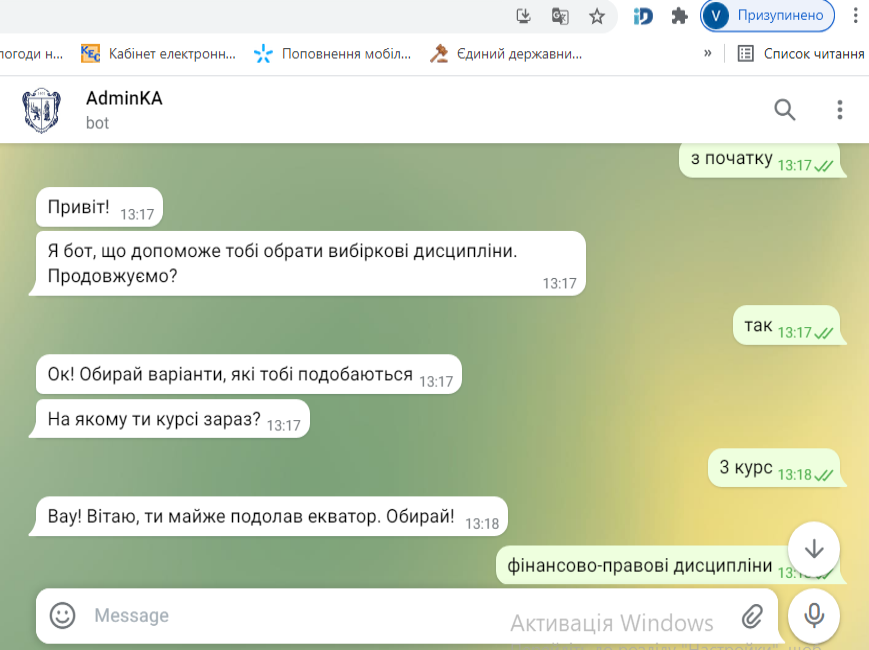 ЩО  далі?
Розширення кількості відео-лекцій 
Розробка нового електронного курсу «Юридичні інновації»
Удосконалення діючого електронного курсу «Адміністративні послуги»
Чатбот для інтерактивної перевірки студентами своїх знань